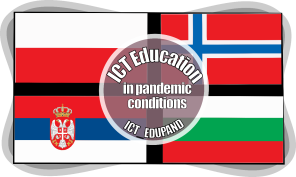 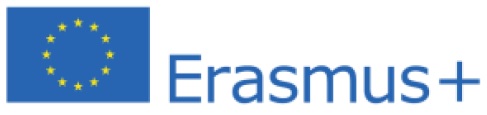 ART OF PRESENTATION 3PREPARING OF TIPS
Jaroslaw Makal
Bialystok University of Technology
Presentation is prepared in the frame of ICT_EDUPAND Project 2020-1-PL01-KA226-HE-096196
financed by ERASMUS+ Programme
MAY BE WITHOUT SLIDES?
Are you able to present the problem without any software like Power Point, Prezi, etc. (i.e. no pictures, movies, slides)?
https://www.ted.com/talks/
LEARN FROM MASTERS?
Use the library of TEDx Talks — local speakers presenting to local audiences about everything from politics to pollination.
 https://www.ted.com/watch/tedx-talks

See and listen Ken Robinson
https://www.ted.com/talks/the_ted_interview_sir_ken_robinson_still_wants_an_education_revolution?language=en
I HOPE YOU CAN PRESENT IN THIS WAY, TOO
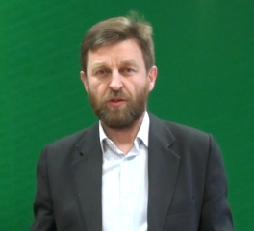 This short (3 min.) presentation is in Polish however  you can observe this movie  as an example
RECORD YOURSELF - HOW WE CAN DO IT?
In the process of recruiting new employees, the company asks potential candidates to send a 1-minute video with the presentation of their image and information about themselves. Based on this data, invitations for interviews at the company's headquarters will be sent to selected candidates.
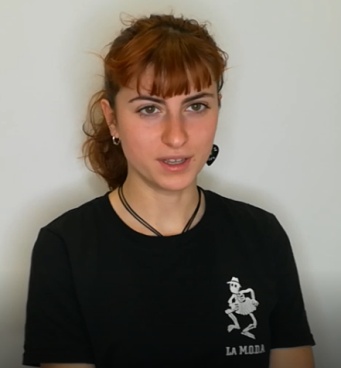 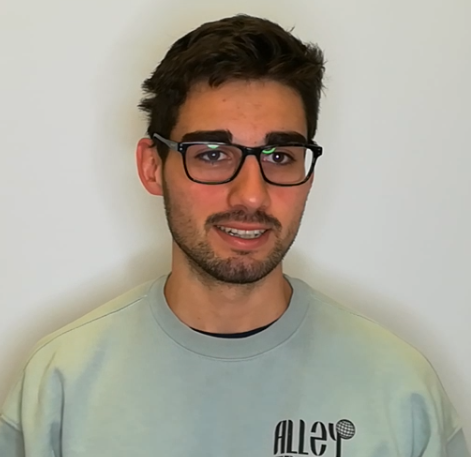 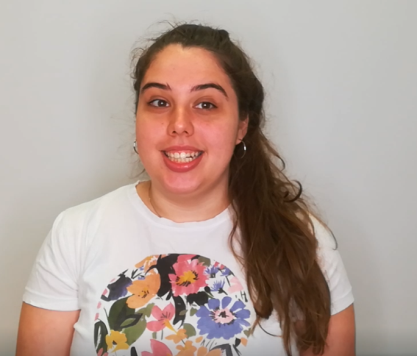 EXAMPLES
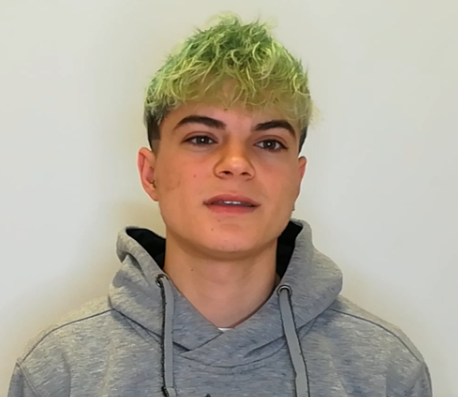 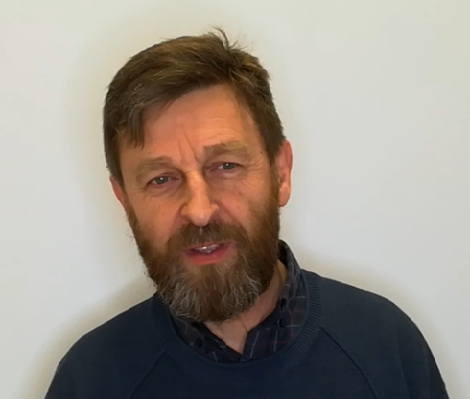 THE PRACTICE MAKES A MASTER
beginnings are always difficult; 
start recording yourself; 
write down everything you didn't like about your presentation; 
try to improve at least some elements (not all at once); 
re-record yourself; 
if you managed to eliminate some of the flaws, then you have succeeded.
I WISH YOU SUCCESS
acting studies last 4.5 - 5 years; 
the actor works on himself throughout his professional life;
Make each of your presentations better than the previous one
Jarosław Makal